Наследственная изменчивость10 класс
Комбинативная изменчивость - новое сочетание генов в генотипе
Независимое расхождение хромосом при мейозе
Рекомбинации генов благодаря кроссинговеру
Случайное их сочетание при оплодотворении
Гетерозис - скрещивание друг с другом генетически отдалённых форм
Мутационная изменчивость связана с мутациями-изменениями генетического аппарата клетки.
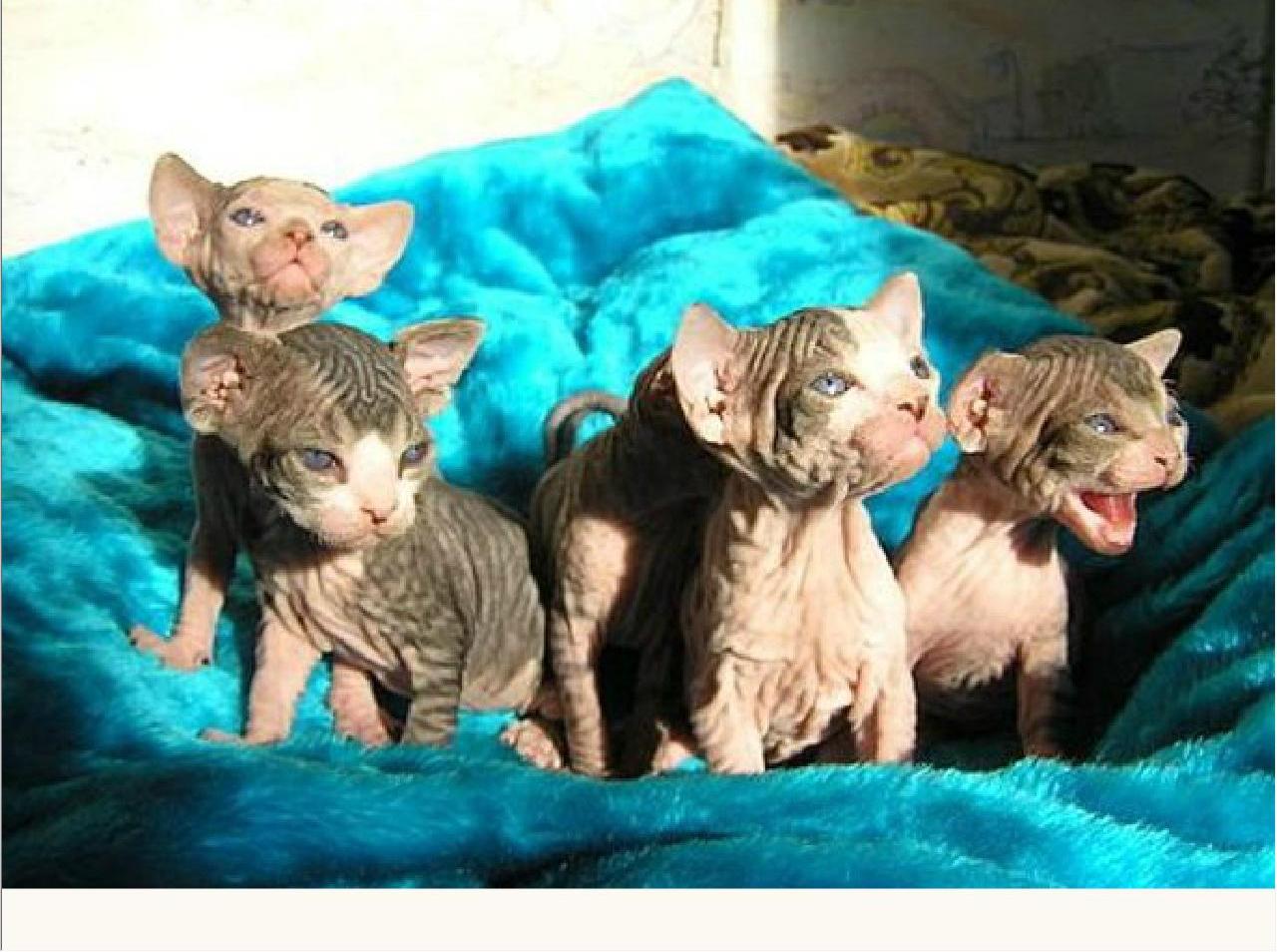 ПО УРОВНЮ ВОЗНИКНОВЕНИЯ
ГЕНОМНЫЕ
ПРИВОДЯТ
К
ИЗМЕНЕНИЮ
ЧИСЛА
ХРОМОСОМ
ГЕННЫЕ
ИЛИ
ТОЧКОВЫЕ
ХРОМОСОМНЫЕ
ПЕРЕСТРОЙКА
ХРОМОСОМ
УДВОЕНИЕ
УЧАСТКА
ДУПЛИКАЦИЯ
НЕХВАТКА
УЧАСТКА
ДЕЛЕЦИЯ
ПОЛИПЛОИДИЯ
КРАТНОЕ
УВЕЛИЧЕНИЕ
ЧИСЛА
ХРОМОСОМ
МУТАНТНЫЙ ГЕН
СПОСОБСТВУЕТ
ВОЗНИКНОВЕНИЮ
НОВЫХ АЛЛЕЛЕЙ
ПЕРЕМЕЩЕНИЕ
УЧАСТКА НА
НЕГОМОЛОГИЧНУЮ
ХР.ТРАНСЛОКАЦИЯ
Изменение числа хромосом
Синдром Патау (анеуплоидия)
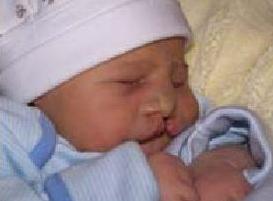 Полиплоидия
Генные мутации- это мутации, обусловленные изменением молекулярной структуры гена.
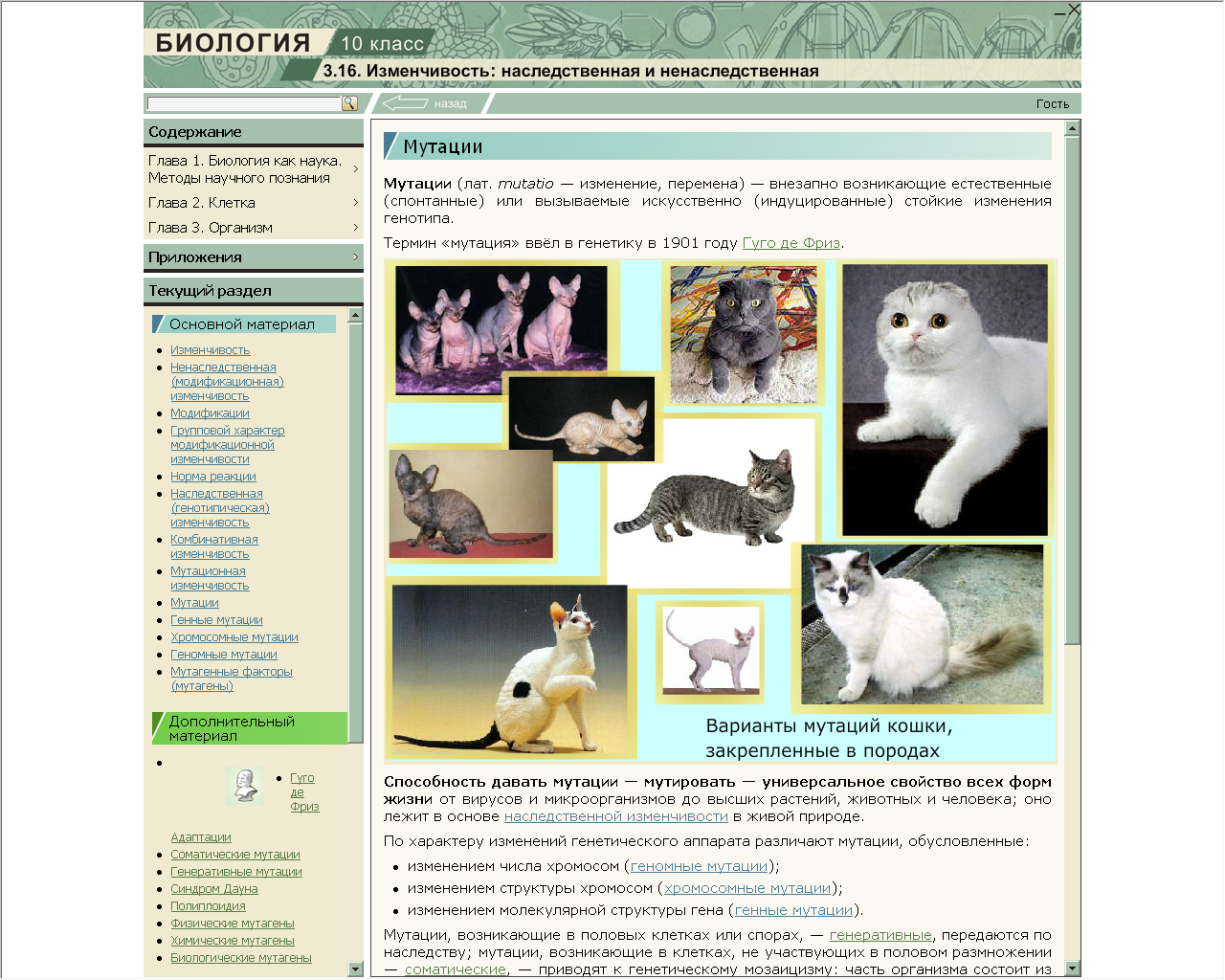 Хромосомные мутации
— это структурные изменения хромосом, возникающие вследствие перестройки хромосом.
Траслокация - перенос части генетического материала с одной хромосомы на другую
Инверсия - изменения ориентации участка хромосомы
Дупликация - удвоение части генетического материала
Делеция - потеря хромосомой части генетического материала
ПО ХАРАКТЕРУ ПРОЯВЛЕНИЯ
РЕЦЕССИВНЫЕ
ДОМИНАНТНЫЕ
ПОЛУЛЕТАЛЬНЫЕ,
СНИЖАЮЩИЕ
ЖИЗНЕСПОСОБНОСТЬ
ЛЕТАЛЬНЫЕ,
НЕ СОВМЕСТИМЫЕ С 
ЖИЗНЬЮ
Примеры доминантных и 
рецессивных признаков человека
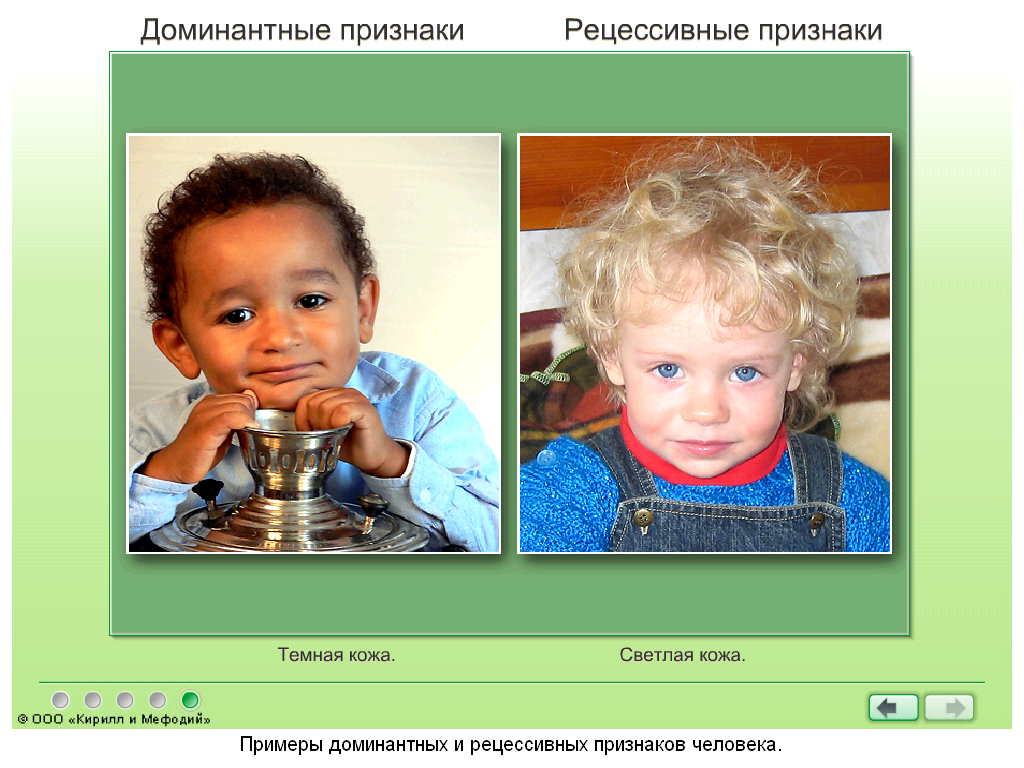 Доминантные признаки
Рецессивные признаки
ПО МЕСТУ ВОЗНИКНОВЕНИЯ
В КЛЕТКАХ 
ТЕЛА
СОМАТИЧЕСКИЕ
В ПОЛОВЫХ 
КЛЕТКАХ
ГЕНЕРАТИВНЫЕ
ПЕРЕДАЮТСЯ 
ПОТОМКАМ
ПРИ БЕСПОЛОМ
РАЗМНОЖЕНИИ
ПРОЯВЛЯЮТСЯ 
В
 СЛЕДУЮЩИХ
ПОКОЛЕНИЯХ
Мутагены
Физические мутагены
Химические мутагены
Биологические мутагены
Физические мутагены
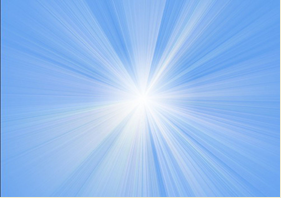 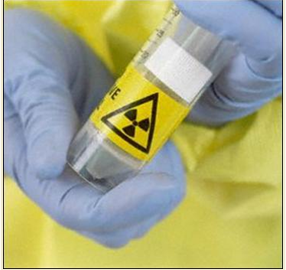 все виды ионизирующего излучения
ультрафиолетовое излучение
Химические мутагены
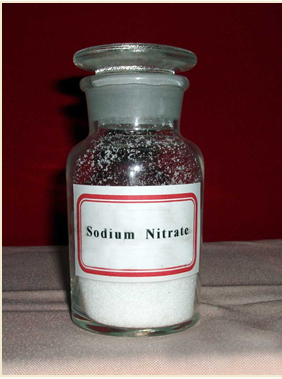 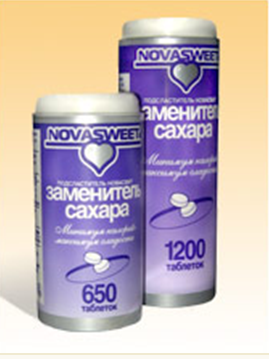 окислители и  восстановители
некоторые пищевые добавки